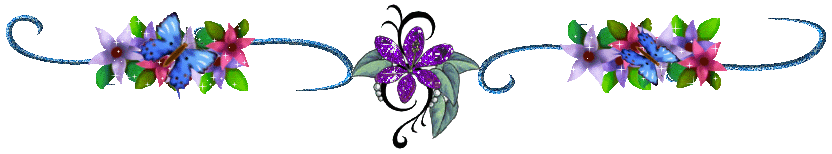 Chào mừng thầy và cả lớp
đến với tiết học
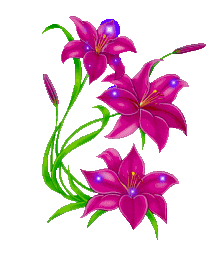 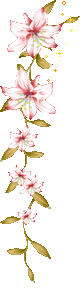 BÀI 17: LÀM ĐỒNG HỒ ĐỂ BÀN ( TIẾT 2)
A. CÁC BƯỚC THỰC HIỆN:
1. Cắt giấy
2. Làm các bộ phận của đồng hồ.
3. Làm thành đồng hồ hoàn chỉnh.
Quy trình làm đồng hồ để bàn gồm 3 bước:
B­ước 1: Cắt giấy
16 ô
24 ô
10 ô
8 ô
14 ô
10 ô
Bước 2: Làm các bộ phận của đồng hồ
Khung đồng hồ.
16 ô
12 ô
24 ô
Hình1
Khung đồng hồ.
Hình1
16 ô
10 ô
12ô
2ô
Hình2
16 ô
- Lµm mÆt ®ång hå
14 Ô
.
Hình3
8 Ô
12
12
.
3
9
3
9
9
9
Hình4
Hình 5
Làm đế đồng hồ
16 ô
6 ô
24 ô
Hình 6
16 ô
1 ô rưỡi
6 ô
1 ô rưỡi
Hình 7
3 ô
Hình 8
Làm chân đỡ đồng hồ
10 ô
2 ô rưỡi
10 ô
2 ô
b
2ô rưỡi
10 ô
a
C
Hình 9
Bước 3: Làm thành đồng hồ hoàn chỉnh
12
6
3
9
Hình 10
Bước 3: Làm thành đồng hồ hoàn chỉnh
12
6
3
9
Hình 11
12
12
6
6
3
3
6
6
1ô
Mặt sau
Bôi hồ
Chân đỡ đồng hồ
Phần 2ô dán vào đế đồng hồ
12
6
3
9
Đång hå hoµn chØnh